Szülői választmány 2018.szept. 25.
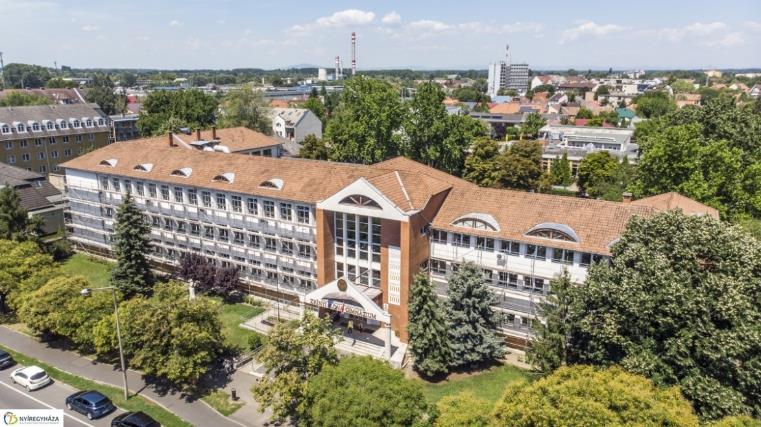 A 100. év eredményei
Részletes évértékelés az iskola honlapján az Oktatás/Igazgatói évértékelések fül alatt letölthető!
616 fő végzett 19 osztályban
Átlag: 4,39
Érettségi átlag:4,53
Emelt érettségi:4,59
Kitűnők aránya: 12 %
665 szaktárgyi dicséret
Bukások száma: 0
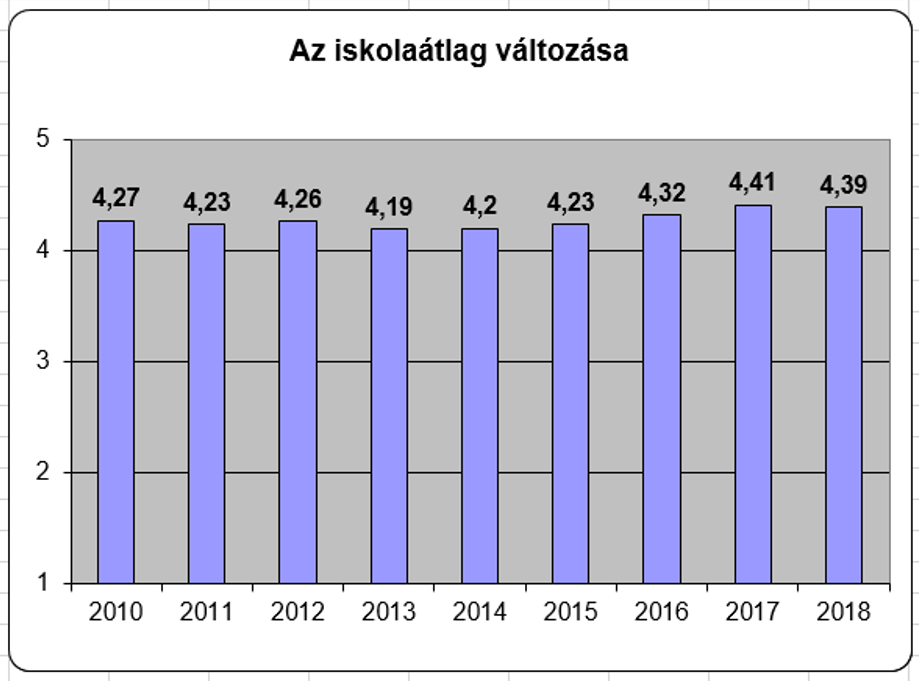 Erősségeink, pozitív változások
Tehetségpont tevékenység
Kollégiummal való együttműködés
Hálózatok működtetése
100 év nevelési hatásainak kiaknázása
Tanulmányi átlag Nyelvvizsgák rekordmennyisége
Kitűnők aránya
Tehetséggondozás
Versenyeredmények és azok sokfélesége
DÖK munkája
Nyolcadikos beiskolázás
Pénzügytudatosság,digitalizáció
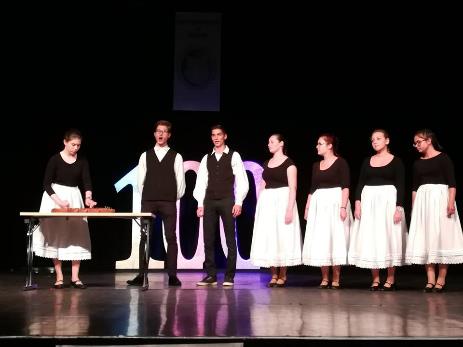 Problémáink
Igazolatlan órák magas száma
Tantárgyak közötti szelektálás
Gyógytestnevelés indokolatlanul magas aránya
Illetlen beszéd
Motiválatlanság
Fogyasztói szerep
Rongálások
Év eleji statisztika
Iskolai létszám: 638  fő
Osztályok száma:19
Kollégiumi létszám:205 fő
BTMN:42  fő
SNI: 3 fő
Gyógytestnevelés: ???  fő
Pedagógus álláshelyek száma: 68,5 fő 
2 Kutatótanár
13 Mesterpedagógus
22 Pedagógus 2
7 szakértő
 NOKS: 5 fő
1077 tantárgyi óra
Fakultációk száma:11 +11
Faktválasztás problémái!
Szakkörök száma: 7
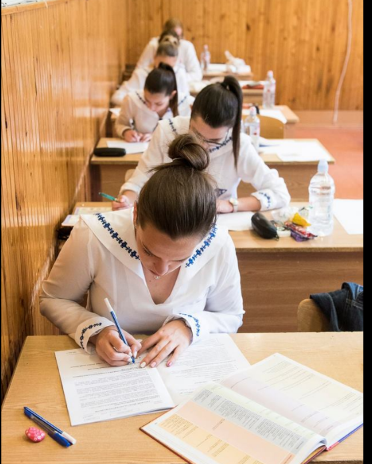 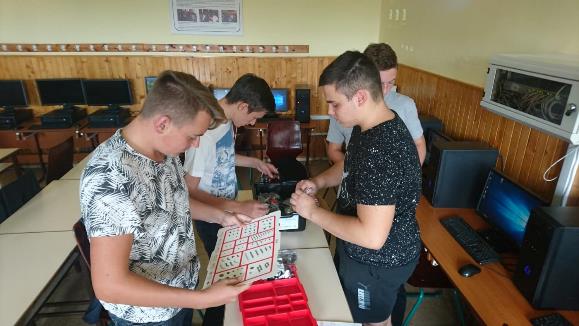 Elindult a robotika
Nyári felújítások, beszerzések-a befejezés október 31.
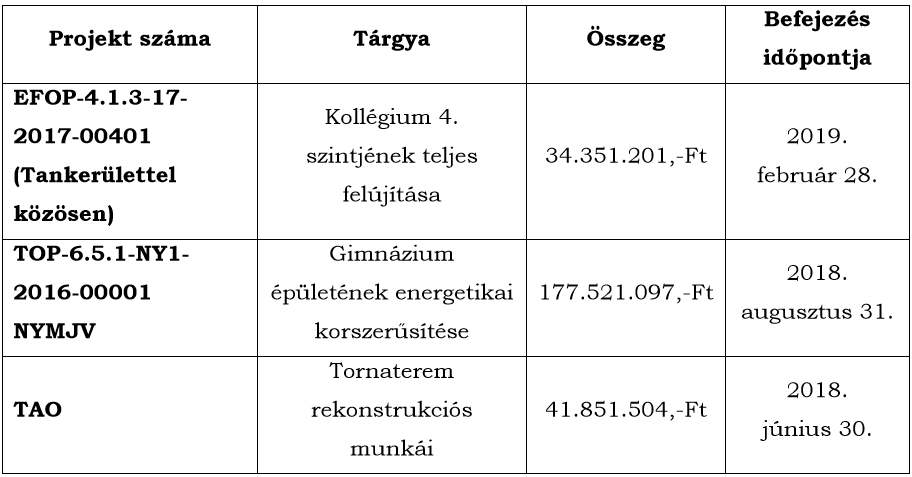 Az új tanév kihívása
Stabilizáció
Felkészülés 2020-ra
Felkészülés az új Nemzeti alaptantervre
Digitalizáció új szintje
Pályaorientáció       ötletek a szülőktől
Minősítési eljárások nagy száma (12+1 vezetői tanfelügyelet)
E-Kréta bevezetése
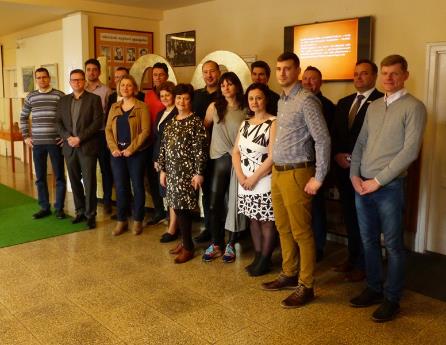 Év eleji problémák
Fakultációk váltása
10 fő alatt csoport nem indítható 
A második nyelv kínálata szűkül
Órarend
Mindennapos testnevelés
(öltöző problémája)
Gyógytestnevelés
BTMN-esek ellátatlanok
Rendkívül sok rongálás a felújítások során
Információáramlás nehézsége
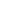 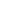 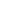 Év eleji örömök
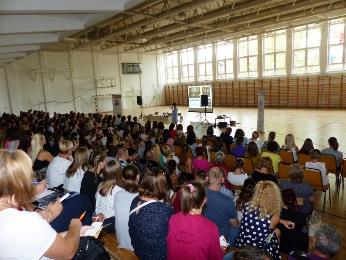 El tudtunk indulni
Verébtábor
Nyolcadikosok tájékoztatója és nyílt napja
Megnyílt az első kiállítás
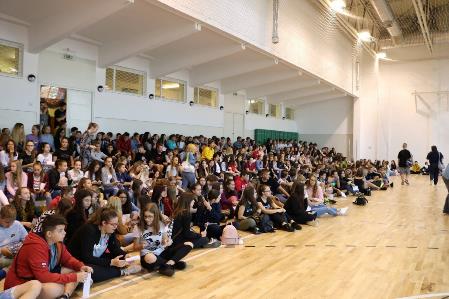 Verébtábor
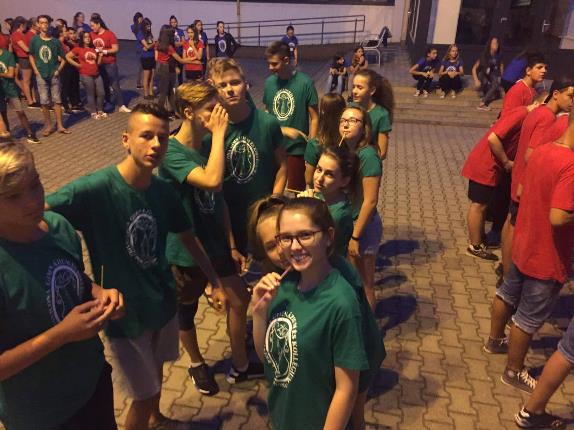 Különös évnyitó
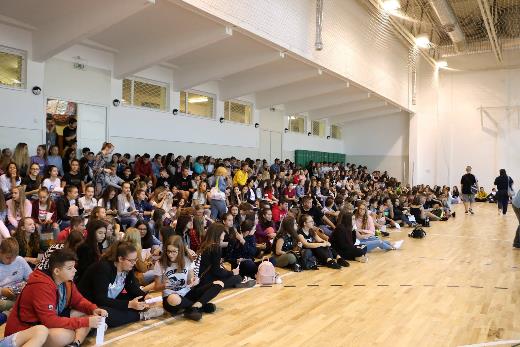 Nyílt nap
Iserlohn
Sütivásár-köszönjük!
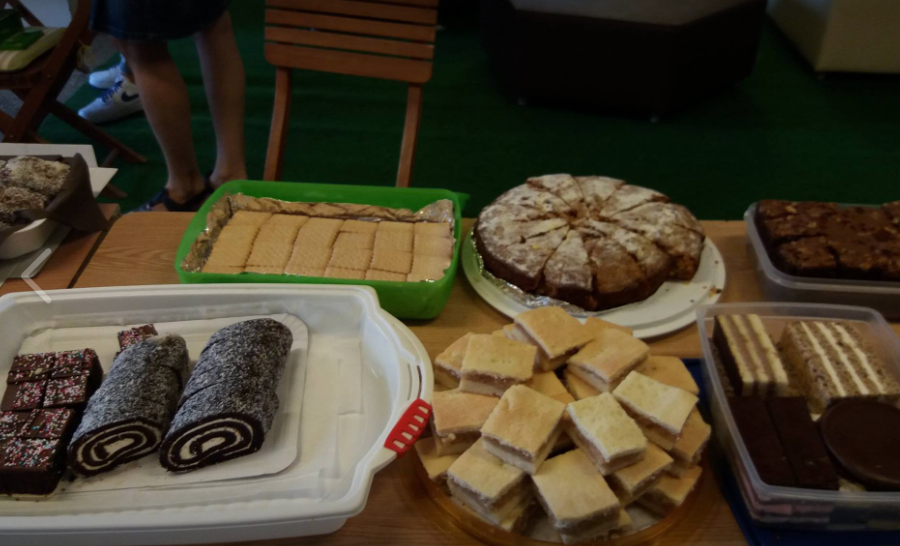 Elkészült a tanév rendje
5. Szülői értekezletek, fogadóórák:
szeptember 2. – szülői értekezlet a beköltöző diákok szüleinek
szeptember 11. – pályaválasztási szülői értekezlet
szeptember 25. – 16.00 – szülői választmány
16.30 – szülői értekezlet
szeptember 26. – 10.00 – AJTP pályaválasztási szülői értekezlet
december 4. – 16.00 – végzős tanulók, szülők egyetemi felvételi tájékoztatója
16.30 – fogadóóra
január 29. – 15.30 – szülői választmány
16.00 – szülői értekezlet
17.00 – fogadóóra
április 2. – 16.00 – emelt vagy közép fakt választó szülői értekezlet
 16.00 – fogadóóra